The Hardware/Software InterfaceCSE351 Winter 2013
Data Structures I: Arrays
Data Structures in Assembly
Arrays
One-dimensional
Multi-dimensional (nested)
Multi-level
Structs
Alignment
Unions
Data Structures I
Winter 2013
2
Array Allocation
Basic Principle
T  A[N];
Array of data type T and length N
Contiguously allocated region of N * sizeof(T) bytes
char string[12];
x
x + 12
int val[5];
x
x + 4
x + 8
x + 12
x + 16
x + 20
double a[3];
x
x + 8
x + 16
x + 24
char* p[3];(or char *p[3];)
IA32
x
x + 4
x + 8
x + 12
x86-64
x
x + 8
x + 16
x + 24
Data Structures I
Winter 2013
3
9
8
1
9
5
Array Access
Basic Principle
T  A[N];
Array of data type T and length N
Identifier A can be used as a pointer to array element 0: Type T*



Reference	Type	Value
val[4]	int	
val	int *	
val+1	int *	
&val[2]	int *	
val[5]	int	
*(val+1)	int	
val + i	int *
int val[5];
x
x + 4
x + 8
x + 12
x + 16
x + 20
5
x
x + 4
x + 8
?? (whatever is in memory at address x + 20)
8
x + 4*i
Data Structures I
Winter 2013
4
Array Example
typedef int zip_dig[5];

zip_dig cmu = { 1, 5, 2, 1, 3 };
zip_dig uw  = { 9, 8, 1, 9, 5 };
zip_dig ucb = { 9, 4, 7, 2, 0 };
Data Structures I
Winter 2013
5
1
9
9
5
8
4
2
1
7
1
9
2
3
5
0
Array Example
typedef int zip_dig[5];

zip_dig cmu = { 1, 5, 2, 1, 3 };
zip_dig uw  = { 9, 8, 1, 9, 5 };
zip_dig ucb = { 9, 4, 7, 2, 0 };
zip_dig cmu;
zip_dig uw ;
16
36
56
20
40
60
24
44
64
28
48
68
32
52
72
36
56
76
zip_dig ucb;
Declaration “zip_dig uw” equivalent to “int uw[5]”
Example arrays were allocated in successive 20 byte blocks
Not guaranteed to happen in general
Data Structures I
Winter 2013
6
9
8
1
9
5
Array Accessing Example
zip_dig uw;
int get_digit
  (zip_dig z, int dig)
{
  return z[dig];
}
36
Register %edx contains starting address of array
Register %eax contains array index
Desired digit at 4*%eax + %edx
Use memory reference (%edx,%eax,4)
40
44
48
52
56
IA32
# %edx = z
# %eax = dig
movl (%edx,%eax,4),%eax  # z[dig]
Data Structures I
Winter 2013
7
1
9
9
5
8
4
2
1
7
1
9
2
3
5
0
Referencing Examples
zip_dig cmu;
zip_dig  uw;
zip_dig ucb;
Reference	Address	 Value	  Guaranteed?
uw[3]	
uw[6]	
uw[-1]	
cmu[15]	
No bounds checking
Location of each separate array in memory is not guaranteed
16
36
56
20
40
60
24
44
64
28
48
68
32
52
72
36
56
76
36 + 4* 3 = 48	9	Yes
36 + 4* 6 = 60	4	No
36 + 4*-1 = 32	3	No
16 + 4*15 = 76	??	No
Data Structures I
Winter 2013
8
Array Loop Example
int zd2int(zip_dig z)
{
  int i;
  int zi = 0;
  for (i = 0; i < 5; i++) {
    zi = 10 * zi + z[i];
  }
  return zi;
}
Data Structures I
Winter 2013
9
Array Loop Example
int zd2int(zip_dig z)
{
  int i;
  int zi = 0;
  for (i = 0; i < 5; i++) {
    zi = 10 * zi + z[i];
  }
  return zi;
}
Original




Transformed
Eliminate loop variable i,use pointer zend instead
Convert array code to pointer code
Pointer arithmetic on z
Express in do-while form(no test at entrance)
int zd2int(zip_dig z)
{
  int zi = 0;
  int *zend = z + 4;
  do {
    zi = 10 * zi + *z;
    z++;
  } while (z <= zend);
  return zi;
}
Data Structures I
Winter 2013
10
Array Loop Implementation (IA32)
int zd2int(zip_dig z)
{
  int zi = 0;
  int *zend = z + 4;
  do {
    zi = 10 * zi + *z;
    z++;
  } while(z <= zend);
  return zi;
}
int zd2int(zip_dig z)
{
  int zi = 0;
  int *zend = z + 4;
  do {
    zi = 10 * zi + *z;
    z++;
  } while(z <= zend);
  return zi;
}
int zd2int(zip_dig z)
{
  int zi = 0;
  int *zend = z + 4;
  do {
    zi = 10 * zi + *z;
    z++;
  } while(z <= zend);
  return zi;
}
int zd2int(zip_dig z)
{
  int zi = 0;
  int *zend = z + 4;
  do {
    zi = 10 * zi + *z;
    z++;
  } while(z <= zend);
  return zi;
}
int zd2int(zip_dig z)
{
  int zi = 0;
  int *zend = z + 4;
  do {
    zi = 10 * zi + *z;
    z++;
  } while(z <= zend);
  return zi;
}
Registers
%ecx	z
%eax	zi
%ebx	zend
Computations
 10*zi + *z  implemented as     *z + 2*(5*zi)
z++ increments by 4
# %ecx = z
	xorl %eax,%eax	# zi = 0
	leal 16(%ecx),%ebx	# zend  = z+4
.L59:
	leal (%eax,%eax,4),%edx	# zi + 4*zi = 5*zi	movl (%ecx),%eax	# *z
	addl $4,%ecx	# z++
	leal (%eax,%edx,2),%eax	# zi = *z + 2*(5*zi)
	cmpl %ebx,%ecx	# z : zend
	jle .L59	# if <= goto loop
# %ecx = z
	xorl %eax,%eax	# zi = 0
	leal 16(%ecx),%ebx	# zend  = z+4
.L59:
	leal (%eax,%eax,4),%edx	# zi + 4*zi = 5*zi	movl (%ecx),%eax	# *z
	addl $4,%ecx	# z++
	leal (%eax,%edx,2),%eax	# zi = *z + 2*(5*zi)
	cmpl %ebx,%ecx	# z : zend
	jle .L59	# if <= goto loop
# %ecx = z
	xorl %eax,%eax	# zi = 0
	leal 16(%ecx),%ebx	# zend  = z+4
.L59:
	leal (%eax,%eax,4),%edx	# zi + 4*zi = 5*zi	movl (%ecx),%eax	# *z
	addl $4,%ecx	# z++
	leal (%eax,%edx,2),%eax	# zi = *z + 2*(5*zi)
	cmpl %ebx,%ecx	# z : zend
	jle .L59	# if <= goto loop
# %ecx = z
	xorl %eax,%eax	# zi = 0
	leal 16(%ecx),%ebx	# zend  = z+4
.L59:
	leal (%eax,%eax,4),%edx	# zi + 4*zi = 5*zi	movl (%ecx),%eax	# *z
	addl $4,%ecx	# z++
	leal (%eax,%edx,2),%eax	# zi = *z + 2*(5*zi)
	cmpl %ebx,%ecx	# z : zend
	jle .L59	# if <= goto loop
# %ecx = z
	xorl %eax,%eax	# zi = 0
	leal 16(%ecx),%ebx	# zend  = z+4
.L59:
	leal (%eax,%eax,4),%edx	# zi + 4*zi = 5*zi
	movl (%ecx),%eax	# *z
	addl $4,%ecx	# z++
	leal (%eax,%edx,2),%eax	# zi = *z + 2*(5*zi)
	cmpl %ebx,%ecx	# z : zend
	jle .L59	# if <= goto loop
Data Structures I
Winter 2013
11
Nested Array Example
Remember, T A[N] is an array with elements of type T, with length N
#define PCOUNT 4
zip_dig sea[PCOUNT] = 
  {{ 9, 8, 1, 9, 5 },
   { 9, 8, 1, 0, 5 },
   { 9, 8, 1, 0, 3 },
   { 9, 8, 1, 1, 5 }};
Data Structures I
Winter 2013
12
1
9
9
9
9
8
8
8
8
1
1
1
1
9
0
0
5
5
3
5
Nested Array Example
Remember, T A[N] is an array with elements of type T, with length N
#define PCOUNT 4
zip_dig sea[PCOUNT] = 
  {{ 9, 8, 1, 9, 5 },
   { 9, 8, 1, 0, 5 },
   { 9, 8, 1, 0, 3 },
   { 9, 8, 1, 1, 5 }};
sea[3][2];
76
96
116
136
156
“Row-major” ordering of all elements
Guaranteed?
Data Structures I
Winter 2013
13
A[0][0]
• • •
A[0][C-1]
•
•
•
•
•
•
A[R-1][0]
• • •
A[R-1][C-1]
Multidimensional (Nested) Arrays
Declaration
T   A[R][C];
2D array of data type T
R rows, C columns
Type T element requires K bytes
Array size?
Data Structures I
Winter 2013
14
A[0][0]
• • •
A[0][C-1]
•
•
•
•
•
•
•  •  •
• • •
A
[0]
[0]
• • •
A
[1]
[0]
• • •
A
[R-1]
[0]
A
[0]
[C-1]
A
[1]
[C-1]
A
[R-1]
[C-1]
A[R-1][0]
• • •
A[R-1][C-1]
Multidimensional (Nested) Arrays
Declaration
T   A[R][C];
2D array of data type T
R rows, C columns
Type T element requires K bytes
Array size
R * C * K bytes
Arrangement
Row-major ordering
int A[R][C];
4*R*C  Bytes
Data Structures I
Winter 2013
15
A[0]
A[i]
A[R-1]
• • •
• • •
A
[R-1]
[0]
• • •
A
[0]
[0]
A
[i]
[0]
A
[i]
[C-1]
A
[R-1]
[C-1]
A
[0]
[C-1]
Nested Array Row Access
Row vectors
T   A[R][C]:  A[i] is array of C elements
Each element of type T requires K bytes
Starting address A +  i * (C * K)
int A[R][C];
•  •  •
•  •  •
A+i*C*4
A+(R-1)*C*4
A
Data Structures I
Winter 2013
16
Nested Array Row Access Code
int *get_sea_zip(int index)
{
  return sea[index];
}
#define PCOUNT 4
zip_dig sea[PCOUNT] = 
  {{ 9, 8, 1, 9, 5 },
   { 9, 8, 1, 0, 5 },
   { 9, 8, 1, 0, 3 },
   { 9, 8, 1, 1, 5 }};
Data Structures I
Winter 2013
17
Nested Array Row Access Code
int *get_sea_zip(int index)
{
  return sea[index];
}
#define PCOUNT 4
zip_dig sea[PCOUNT] = 
  {{ 9, 8, 1, 9, 5 },
   { 9, 8, 1, 0, 5 },
   { 9, 8, 1, 0, 3 },
   { 9, 8, 1, 1, 5 }};
What data type is sea[index]?
What is its starting address?
Translation?
# %eax = index
	leal (%eax,%eax,4),%eax	# 5 * index
	leal sea(,%eax,4),%eax	# sea + (20 * index)
Data Structures I
Winter 2013
18
Nested Array Row Access Code
int *get_sea_zip(int index)
{
  return sea[index];
}
#define PCOUNT 4
zip_dig sea[PCOUNT] = 
  {{ 9, 8, 1, 9, 5 },
   { 9, 8, 1, 0, 5 },
   { 9, 8, 1, 0, 3 },
   { 9, 8, 1, 1, 5 }};
# %eax = index
	leal (%eax,%eax,4),%eax	# 5 * index
	leal sea(,%eax,4),%eax	# sea + (20 * index)
Row Vector
sea[index] is array of 5 ints
Starting address sea+20*index
IA32 Code
Computes and returns address
Compute as sea+4*(index+4*index)=sea+20*index
Data Structures I
Winter 2013
19
A[0]
A[i]
A[R-1]
• • •                      • • •
• • •
A
[R-1]
[0]
• • •
A
[0]
[0]
A
[i]
[j]
A
[R-1]
[C-1]
A
[0]
[C-1]
Nested Array Row Access
int A[R][C];
•  •  •
•  •  •
A
A + i*C*4
A + (R-1)*C*4
Data Structures I
Winter 2013
20
A[0]
A[i]
A[R-1]
• • •                      • • •
• • •
A
[R-1]
[0]
• • •
A
[0]
[0]
A
[i]
[j]
A
[R-1]
[C-1]
A
[0]
[C-1]
Nested Array Row Access
Array Elements 
 A[i][j] is element of type T, which requires K bytes
Address  A + i * (C * K) +  j * K = A + (i * C +  j)* K
int A[R][C];
•  •  •
•  •  •
A
A + i*C*4
A + (R-1)*C*4
A + i*C*4 + j*4
Data Structures I
Winter 2013
21
Nested Array Element Access Code
int get_sea_digit
  (int index, int dig)
{
  return sea[index][dig];
}
zip_dig sea[PCOUNT] = 
  {{ 9, 8, 1, 9, 5 },
   { 9, 8, 1, 0, 5 },
   { 9, 8, 1, 0, 3 },
   { 9, 8, 1, 1, 5 }};
# %ecx = dig
	# %eax = index
	leal 0(,%ecx,4),%edx	# 4*dig
	leal (%eax,%eax,4),%eax	# 5*index
	movl sea(%edx,%eax,4),%eax	# *(sea + 4*dig + 20*index)
Array Elements 
 sea[index][dig] is int
Address: sea + 20*index + 4*dig
IA32 Code
Computes address sea + 4*dig + 4*(index+4*index)
 movl performs memory reference
Data Structures I
Winter 2013
22
1
9
9
9
9
8
8
8
8
1
1
1
1
9
0
0
5
5
3
5
Strange Referencing Examples
zip_dig
sea[4];
76
96
116
136
156
Reference	Address	Value	Guaranteed?
sea[3][3]	
sea[2][5]	
sea[2][-1]	
sea[4][-1]	
sea[0][19]	
sea[0][-1]	
Code does not do any bounds checking
Ordering of elements within array guaranteed
76+20*3+4*3  = 148	1	Yes
	76+20*2+4*5  = 136	9	Yes
	76+20*2+4*-1 = 112	5	Yes
	76+20*4+4*-1 = 152	5	Yes
	76+20*0+4*19 = 152	5 	Yes
	76+20*0+4*-1 = 72	??	No
Data Structures I
Winter 2013
23
Multi-Level Array Example
zip_dig cmu = { 1, 5, 2, 1, 3 };
zip_dig uw  = { 9, 8, 1, 9, 5 };
zip_dig ucb = { 9, 4, 7, 2, 0 };
#define UCOUNT 3
int *univ[UCOUNT] = {uw, cmu, ucb};
Same thing as a 2D array?
Data Structures I
Winter 2013
24
1
9
9
5
8
4
2
1
7
1
9
2
3
5
0
univ
36
160
16
164
56
168
Multi-Level Array Example
Variable univ denotes array of 3 elements
Each element is a pointer
4 bytes
Each pointer points to array of ints
zip_dig cmu = { 1, 5, 2, 1, 3 };
zip_dig uw  = { 9, 8, 1, 9, 5 };
zip_dig ucb = { 9, 4, 7, 2, 0 };
#define UCOUNT 3
int *univ[UCOUNT] = {uw, cmu, ucb};
cmu
16
36
56
20
40
60
24
44
64
28
48
68
32
52
72
36
56
76
uw
ucb
Note: this is how Java represents multi-dimensional arrays.
Data Structures I
Winter 2013
25
Element Access in Multi-Level Array
int get_univ_digit
  (int index, int dig)
{
  return univ[index][dig];
}
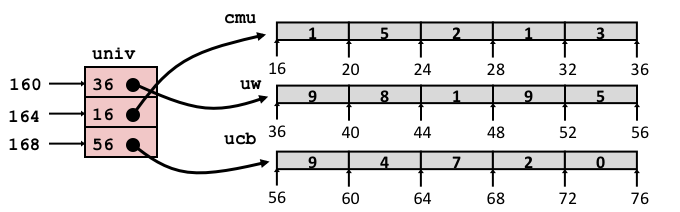 # %ecx = index
	# %eax = dig
	leal 0(,%ecx,4),%edx	# 4*index
	movl univ(%edx),%edx	# Mem[univ+4*index]
	movl (%edx,%eax,4),%eax	# Mem[...+4*dig]
Computation (IA32)
Element access Mem[Mem[univ+4*index]+4*dig]
Must do two memory reads
First get pointer to row array
Then access element within array
Data Structures I
Winter 2013
26
Array Element Accesses
Multi-level array
Nested array
int get_sea_digit
  (int index, int dig)
{
  return sea[index][dig];
}
int get_univ_digit
  (int index, int dig)
{
  return univ[index][dig];
}
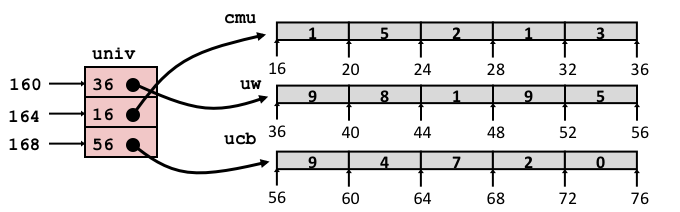 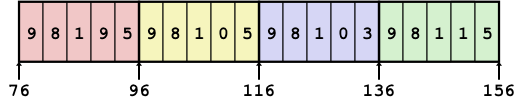 Access looks similar, but it isn’t:
Mem[Mem[univ+4*index]+4*dig]
Mem[sea+20*index+4*dig]
Data Structures I
Winter 2013
27
1
9
9
5
8
4
2
1
7
1
9
2
3
5
0
univ
36
160
16
164
56
168
Strange Referencing Examples
cmu
uw
ucb
16
36
56
20
40
60
24
44
64
28
48
68
32
52
72
36
56
76
Reference	Address	Value	Guaranteed?
univ[2][3]	
univ[1][5]	
univ[2][-1]	
univ[3][-1]	
univ[1][12]	
Code does not do any bounds checking
Location of each lower-level array in memory is not guaranteed
56+4*3  = 68	2	Yes
16+4*5  = 36	9	No
56+4*-1 = 52	5	No
??	??	No
16+4*12 = 64	7 	No
Data Structures I
Winter 2013
28
Using Nested Arrays
#define N 16
typedef int fix_matrix[N][N];
/* Compute element i,k of
   fixed matrix product */
int fix_prod_ele
(fix_matrix a, fix_matrix b,
 int i, int k)
{
  int j;
  int result = 0;
  for (j = 0; j < N; j++)
    result += a[i][j]*b[j][k];
  return result;
}
Data Structures I
Winter 2013
29
Using Nested Arrays
#define N 16
typedef int fix_matrix[N][N];
Strengths
Generates very efficientassembly code
Avoids multiply in index computation

Limitation
Only works for fixed array size
/* Compute element i,k of
   fixed matrix product */
int fix_prod_ele
(fix_matrix a, fix_matrix b,
 int i, int k)
{
  int j;
  int result = 0;
  for (j = 0; j < N; j++)
    result += a[i][j]*b[j][k];
  return result;
}
a
b
k-th column
x
i-th row
Data Structures I
Winter 2013
30
Dynamic Nested Arrays
int * new_var_matrix(int n)
{
  return (int *) 
    calloc(sizeof(int), n*n);
}
Strength
Can create matrix of any size
Programming
Must do index computation explicitly
Performance
Accessing single element costly
Must do multiplication
int var_ele
  (int *a, int i, int j, int n)
{
  return a[i*n+j];
}
movl 12(%ebp),%eax	# i
	movl 8(%ebp),%edx	# a
	imull 20(%ebp),%eax	# n*i
	addl 16(%ebp),%eax	# n*i+j
	movl (%edx,%eax,4),%eax	# Mem[a+4*(i*n+j)]
Data Structures I
Winter 2013
31
Arrays in C
Contiguous allocations of memory
No bounds checking
Can usually be treated like a pointer to first element
Data Structures I
Winter 2013
32
Data Structures I
Winter 2013
33